（作成例）もう少し小さい外科用剪刀・鋏
現状：医師向けの外科用剪刀・・市販品
サイズは
120ミリ,140ミリ,160ミリ,180ミリ,200ミリの５サイズ
川崎医科大学附属病院
外科　●● ●●
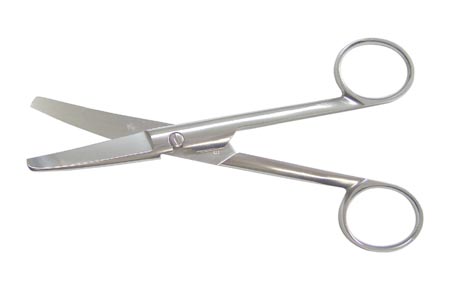 120cm
でも，実際の医師は小柄で細い人から，
　　　　　　　　　　モデルのように大きな人まで様々
➔もうひと回り小さい剪刀も必要！
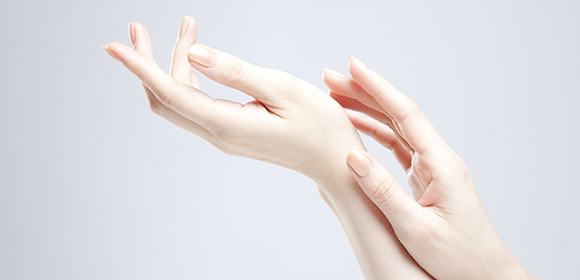 もうひと回り小さな鋏があると手に馴染みます！
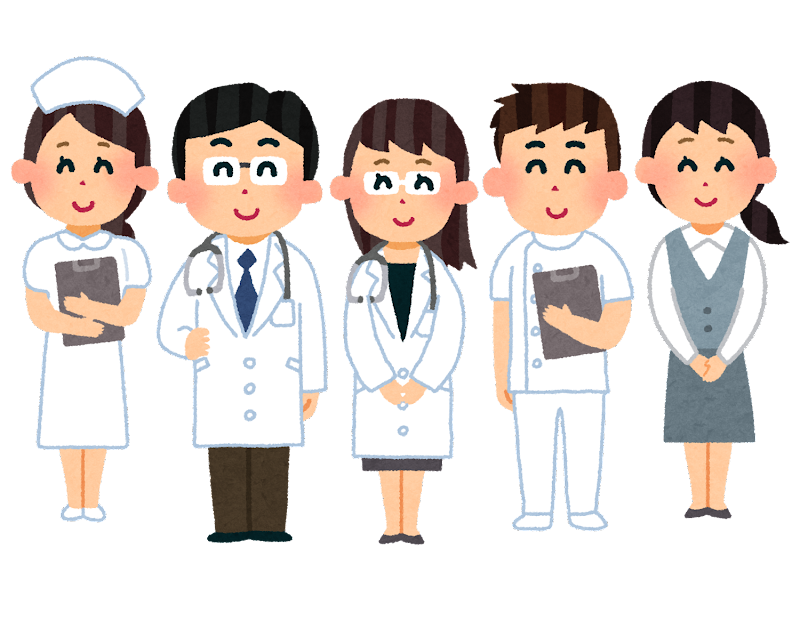 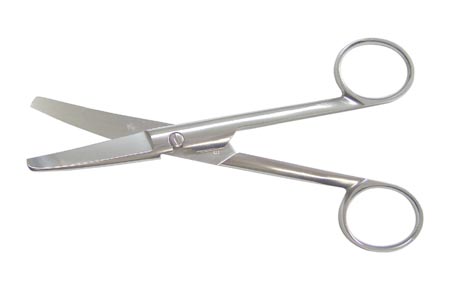 110cm
ニーズテーマ
川崎医科大学附属病院
所属　氏名